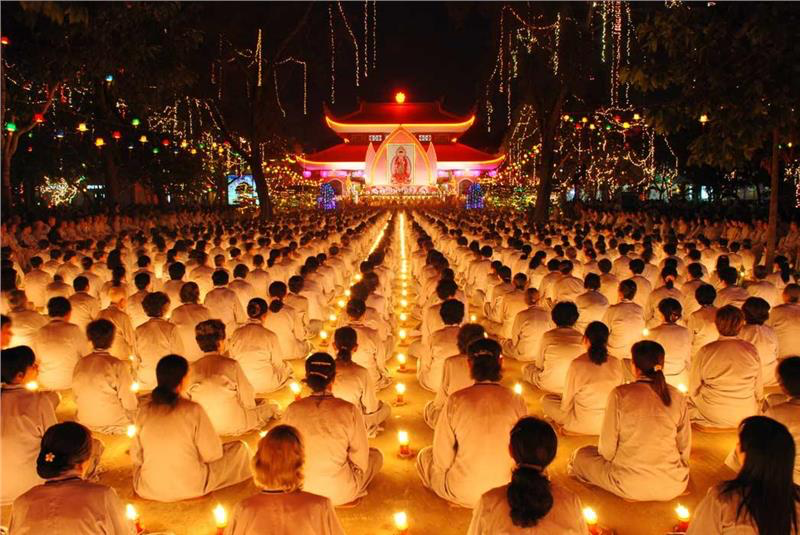 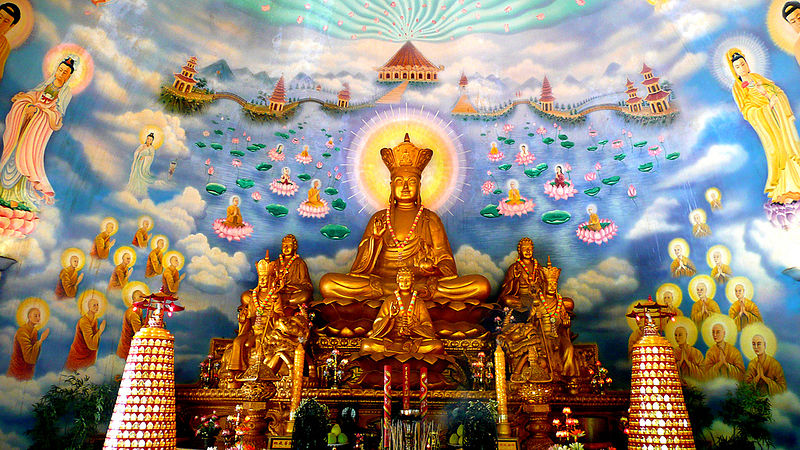 BUDDHISMUS VE VIETNAMU
Thi Lan Anh Ngoová, Kristýna Holanová
HKS, 2020
Charakteristika náboženství
duchovní odkaz Indie
vznik před dva a půl tisíci lety na jihu od Himaláje
základ buddhismu - takzvaná jógová tradice
základní představa - čas neubíhá po přímce, ale po kruhové spirále
z pohledu buddhistů je vesmír nekonečný a nemá začátek ani konec
každá bytost je výsledkem předchozích událostí a skutků
smrt je příčinou pro zrození bytosti nové
tomuto procesu se říká znovuzrození
Charakteristika náboženství
lidské bytosti se však nemusí znovu převtělit do lidské říše (bůh, titán, zvíře, hladový duch, nebo se můžete ocitnout v říši pekel)
účast bohů, jichž existenci se nepopírá, ale věří se v jejich konečnost
cílem buddhistického života je vysvobození, z tohoto velmi často bolestného koloběhu, jinak řečené sanástry
toto je jejich pravé osvobození, takzvané mókšá
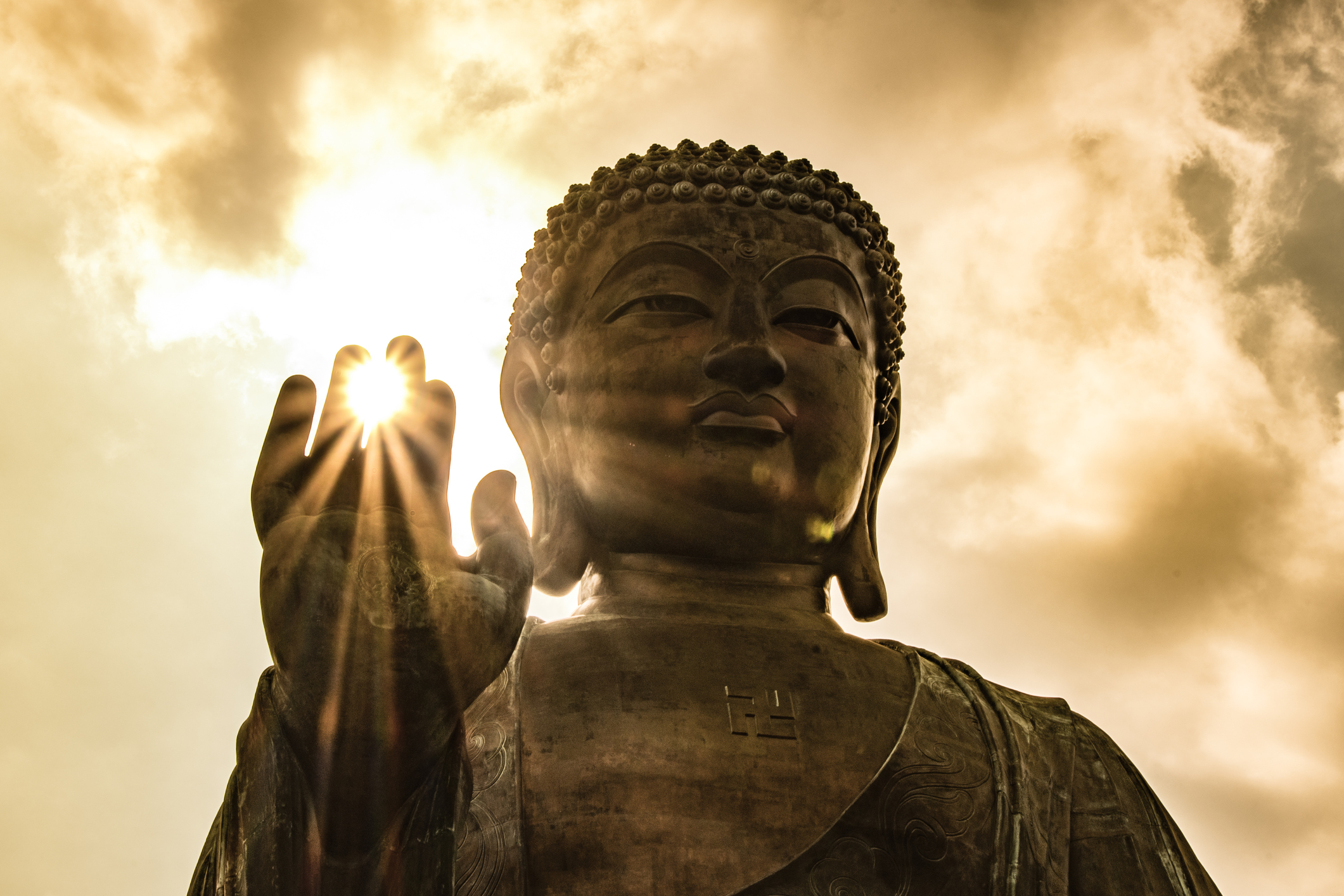 BUDDHA
vlastním jménem Sidhártha Bautama
narozen zřejmě kolem roku 566 před Kr., v rodině jednoho z vládců kmenového království v severní Indii
obrátil svou pozornost k druhým lidem a pozoroval cyklus zrození a smrti a zjistil, že přechod je určován tzv. karmou, tedy morální kvalitou jejich skutků
oddal se proto v místě Bódhgajá, ležícím v dnešním indickém Biháru, meditaci a konečně spatřil vysvobození
jeho pravé já tak stálo za dualitou strasti a slasti, prostoru a času, života a smrti, v nirváně
v ten moment se stal Buddhou
Šíření buddhistického učení
misijní náboženství, a tak se nauka všude kam přišli vlivem místních kultur a jazyků stala předmětem různých výkladů
buddhismus není vázán na jeden jazyk, který by byl pokládaný za posvátný
buddhistické učení hledalo své místo mezi Indickými náboženstvími mnoho staletí
avšak zhruba tisíc let po smrti svého zakladatele se rozšířilo takřka po celém subkontinentu a rozdělil se do několika škol
Šíření buddhistického učení
v jeho učení pokračovali mniši, kteří ustálili ústní podobu jeho hlavních myšlenek a šířili je mezi lid víc jak 400 let
učení bylo zapsáno až v 1. století našeho letopočtu na Srí Lance a nazývá se Pálijský kánon podle jazyka, ve kterém byl napsán
má tři části, proto je také často označována jako Tripitaka
Buddha sám předvídal, že jeho učení nebude mít takovou sílu, tak nechal víceméně otevřený konec a dal tak prostor pro vytvoření nových vln
jednou z nich byla tzv. Mahajána
Buddhismus ve Vietnamu
pronikl do Vietnamu přímo z Indie ve 2. století našeho letopočtu
orientace na prosby o blahobyt, štěstí a dlouhý život 
buddhismus, neokonfuciánství a taoismu = „trojím učení z jednoho zdroje.“
kulty plodnosti, přírody, člověka i zvířat 
kult člověka - uctívání předků
asi 24 milionů věřících (z nich se jedná převážně o buddhisty, přes 11 milionů lidí)
počet hodnostářů a mnichů se odhaduje kolem 83 000 lidí 
existuje zde zhruba 25 000 míst pro konání bohoslužeb
LEGENDA
prvními buddhisty byli ve Vietnamu dva manželé

muž se vydal na obchodní cestu, během které potkal záhadného muže a dozvěděl se tak o novém učení, které poté předal své ženě

toto učení bylo poprvé písemně zaznamenáno v jednom z klášterů poblíž Rudé řeky čínským učencem Mo-c ́

dílo se stalo teoretickým a praktickým základem buddhismu
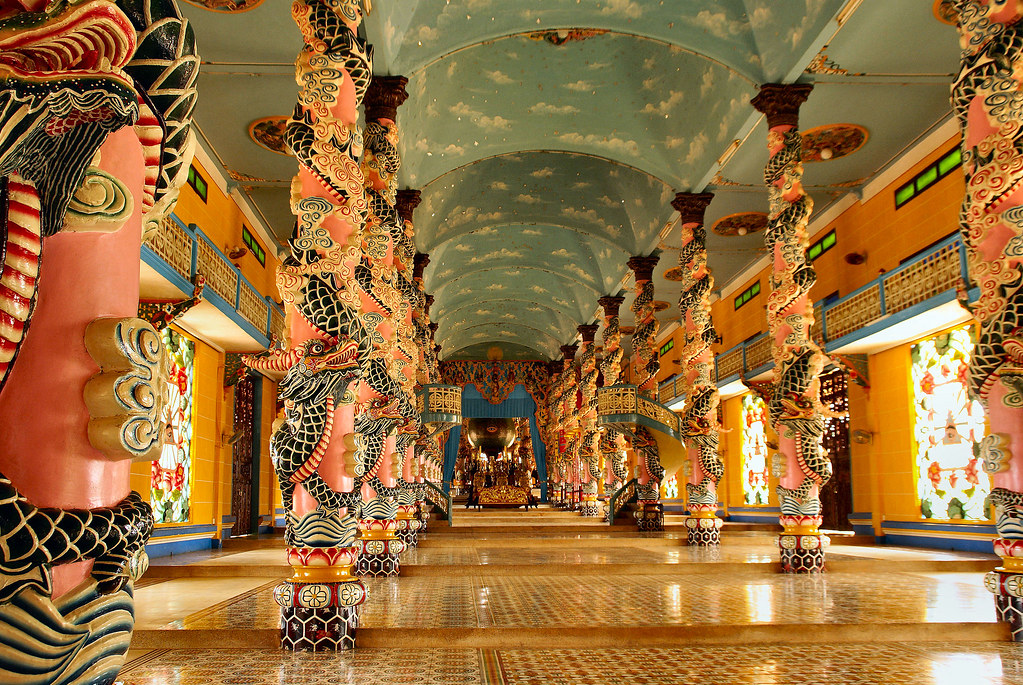 Buddhismus ve Vietnamu
největší rozmach byl v dobách vlády dynastií Ly a Tran
mniši působili na dvorech jako diplomati a rádci
významné společenské postavení, které si udrželi po mnohá staletí
Cao Dai – víra, která spojuje buddhismus, taoismus,  konfucianismus, křesťanství a dokonce i islám
zásada nezabíjet, nelhat, nekrást, nepodléhat chtíči, atd.. 
celibát, vegetariánství a disciplína
Buddhismus ve Vietnamu
buddhistická sekta Hoa Hao – reformní hnutí

vznik v roce 1939 z rukou jednoho z mnichů

konat dobro > stavba chrámů

pomoc chudým a vytváření harmonické zemědělské společnosti
Svátky
Jedním z největších buddhistických svátků ve Vietnamu je svátek Buddhova narození. Tento svátek probíhá v buddhistických chrámech a pagodách. Probíhá v osmý den čtvrtého měsíce.
Dalším významným svátkem je svátek Vu Lan, který spočívá v uctívání a připomínání zesnulých a abychom si vážili např. rodičů a rodiny, toho nejcennějšího. Tento svátek se koná patnáctý den sedmého lunárního kalendáře.
Tet Nguyen Dan je vietnamský lunární Nový rok a Vánoce v jednom. Ten probíhá tak, že se myslí na blízké a přejí si hodně štěstí, protože čím více popřejí a darují, tím více se jim dostane.
Svátky
Thanh Minh tkzv. svátek mrtvých. Tento svátek je velmi podobný našim českým dušičkám.
Tiet Doan Ngo neboli letní slunovrat, je svátek, který je spojen s upalováním lidských soch a figurín.
Trung Nguyen, den bloudících duší je svátek, kdy se bloudícím duším obětuje jídlo a další dary, aby došly klidu a zapomněli na smrt.
Trung Thu, lampionový dětský průvod je rodinný svátek, který je určen dětem, které se účastní lampiónového průvodu, zpívají a tancují.
Zvyky a tradice
Vietnamský pozdrav – vypadá to tak, že vás vezmou za ruce a mírně se předkloní.
Jsou velmi pověrčiví – např. že bychom jsme se neměli vydávat na delší cesty žádný třetí den v měsíci.
Vietnamci dále staví svoji rodinu vždy na 1. místo, proto většinou v jednom domě žije hned několik generací, vzájemně si pomáhají a starají se o slabší. Každý tento dům má pak rodinný oltář, kam chodí uctívat již zesnulé členy rodiny.
  Vietnamské ženy – mají většinou submisivní postavení a málokdy se dává na jejich názor. Dále se vietnamské ženy snaží o to, mít co nejsvětlejší pleť, proto často nosí rukavičky a slunečníky.
Zvyky a tradice
Oslavy, svatby, výročí, narození potomka nebo úmrtí člena rodiny jsou vždy velkou společenskou událostí, kde se shromáždí opravdu všichni členové rodiny, nejvíce se klade důraz na svatby, které jsou bohaté dokonce i přesto, že je rodina chudá => rodina je schopna zadlužit se na několik let dopředu.
Vietnamci se věnují studiu postavení a poloh hrobů, krypt, oltářů a domů, protože věří tomu, že když bude mít hrob nebo oltář špatné postavení, tak duše zemřelých nenajdou klidu.
Poloha chodidel – Pro Vietnamce je nepřípustné, abychom svá chodidla obrátili např. i v přítomnosti sochy Buddhy.
Zvyky a tradice
Ve Vietnamu se vše odehrává v koloběhu práce, vzdělání, rodiny a víry. Patří mezi nejpracovitější a nejhouževnatější národy světa. Pokud někdo ráno časně nevstane do práce, je považován za nemocného (líného). 
Práce je pro Vietnamce povznášející činnost a vše dělají s chutí a láskou.
Pokud jde o vzdělání, Vietnamci berou přípravu ke zkouškám velmi vážně, protože je konkurence veliká, mohou úspěchu dosáhnout jen ti nejlepší a nejpilnější.
Zdroje
https://dspace.cuni.cz/bitstream/handle/20.500.11956/79791/DPTX_2012_1_11410_0_387390_0_134112.pdf?sequence=1&isAllowed=y
https://www.parlamentnilisty.cz/profily/Mgr-Pavel-Herman-20321/clanek/Filozofie-a-nabozenstvi-ve-Vietnamu-73113
https://vietnam1.estranky.cz/clanky/svatky.html
https://info.dingir.cz/tag/vietnamsky-buddhismus/
https://centrumcizincu.cz/akce/oslava-svatku-vu-lan/
http://vietnam.cestujzadara.cz/nabozenske-a-statni-svatky/?fbclid=IwAR0AJXMPx555U1v-b2f9vZUfovAtpNz4hulEY_i7-Z7IAckKxnSFeWpR6y8
https://www.vietnamisa.cz/vietnamske-zvyky-tradice-ktere-si-mel-osvojit-nasinec/